Figure 6 DSI is absent at spontaneously active interneuron—layer 5 PN synapses. (A) Continuous current record of ...
Cereb Cortex, Volume 17, Issue 1, January 2007, Pages 163–174, https://doi.org/10.1093/cercor/bhj133
The content of this slide may be subject to copyright: please see the slide notes for details.
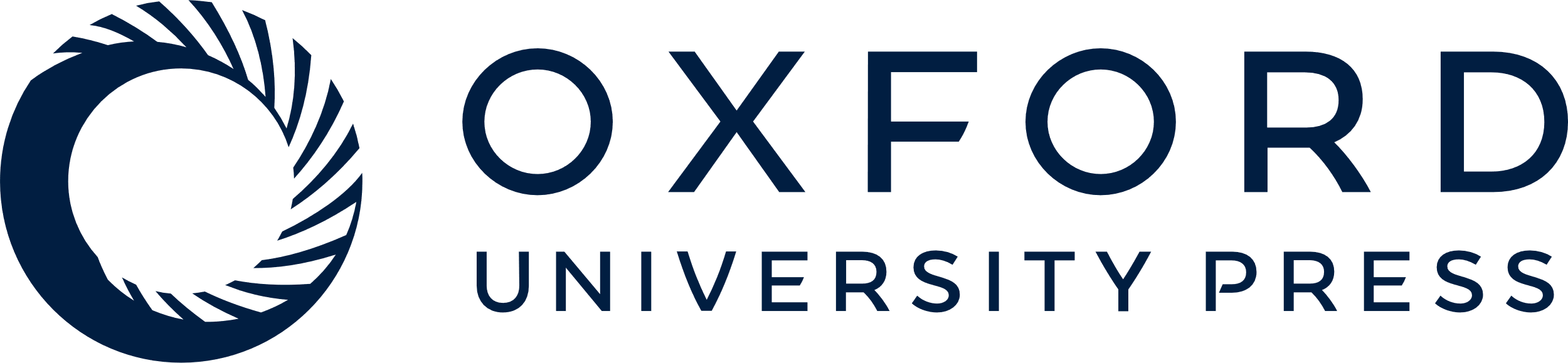 [Speaker Notes: Figure 6 DSI is absent at spontaneously active interneuron—layer 5 PN synapses. (A) Continuous current record of sIPSCs before and after a postsynaptic train of 60 depolarizing voltage pulses delivered at a frequency of 20 Hz (voltage pulses are blanked for clarity). (B) Group time course showing an absence of DSI of spontaneously active synaptic inhibitory inputs. Each bar represents the total synaptic charge integrated over 3 s. (C) Continuous current record of sIPSCs before and after a train of pulses in the presence of 5 μM CCh. (D) Group time course illustrating the lack of DSI of sIPSCs in the presence of CCh.


Unless provided in the caption above, the following copyright applies to the content of this slide: © The Author 2006. Published by Oxford University Press. All rights reserved. For permissions, please e-mail: journals.permissions@oxfordjournals.org]